„Uczelnie Przyszłości – nowe możliwości w zakresie kształcenia”
Katowice 2023
Model edukacji spersonalizowanej – w Uczelniach Przyszłości
Projekty studenckie
Dysleksja a język chiński
Zielone światło dla rozmowy o planecie – edukacja ekologiczna jako integralny element glottodydaktyki polonistycznej.
„(NIE!)pokój” – wystawa narracyjna jako artystyczna podróż po zakątkach umysłu osoby dorosłej z ADHD. Finisażowe warsztaty arteterapeutyczne w temacie wystawy.
Opracowanie książki edukacyjnej dla dzieci w wieku 10-12 lat dotyczącej funkcjonowanie układu nerwowego.
Partycypacja w procesie decyzyjnym w miastach Górnośląsko-Zagłębiowskiej Metropolii.
Nie podstawiaj mi nogi – o wyrównywaniu szans.
Kropla życia w morzu potrzeb. Realizacja filmu popularnonaukowego o problemie zanikających zasobów wody na świecie.
„CodeSquadron”- program dla wsparcia nauki programowania w zespole
FindMeAJob - platforma do odwrotnej rekrutacji dla osób poszukujących pracę oraz dla przedsiębiorców
FRIENDLY SOLAR, czyli system wykorzystujący sztuczną inteligencję do predykcji nasłonecznienia w danej lokalizacji geograficznej z dokładnością do godziny, a także do optymalizacji zarządzania domową energią celem minimalizowania kosztów energii oraz zużycia paliw kopalnianych
Lepsze AI dla gry rój
System kasowo-magazynowy z funkcją kontroli jakości produktów dla małych sklepów spożywczych
Tomografia komputerowa i modelowanie trójwymiarowe skamieniałości małych kręgowców, w odniesieniu do litologii ze środkowotriasowych stanowisk paleontologicznych na Górnym Śląsku, ze szczególnym uwzględnieniem stanowiska w Miedarach
Projekty studenckie
Spektrofotometr oparty na technologii Arduino - spektrofotometr poniżej 300 złotych dla osób prywatnych i szkół
Badania i obserwacje obiektów o znaczeniu militarnym na linii Kraków-Częstochowa, powstałych przed końcem XVII wieku, a także jaskiń.
Zdiagnozowanie skali problemu obecności obcych i inwazyjnych gatunków mszyc w Miejskim Ogrodzie Botanicznym
Funkcjonalne materiały stosowane w zielonych technologiach – układy donorakceptor (D-A) oparte na motywie fenotiazyny
Właściwości absorpcyjnoemisyjne pochodnej fenotiazyny o potencjalnym zastosowaniu w produkcji ogniw słonecznych
Poszukiwanie technologii umożliwiającej zoptymalizowaną ekstrakcję helu-3 z regolitu księżycowego w celu pozyskiwania czystego źródła energii
Projekt i wykonanie prostego mikroskopu skaningowego tunelowego
Model edukacji spersonalizowanej, który stworzyliśmy w projekcie „Uczelnie Przyszłości – nowe możliwości w zakresie kształcenia” był próbą odpowiedzi na następujące wyzwania:
potrzeba indywidualizacji i personalizacji w kształceniu na poziomie wyższym i przeciwdziałania zjawisku tzw. drop-out;
potrzeba upowszechniania podejścia „project based learning”  nauczania wokół projektów;
potrzeba definiowania projektów naukowych w odpowiedzi na problemy społeczno-gospodarcze przez studentów – przyszłych naukowców;
potrzeba rozwijania kompetencji przyszłości wśród studentów;
potrzeba zbliżania świata nauki i biznesu także w kontekście budowania kompetencji kadry akademickiej do współpracy z otoczeniem społeczno-gospodarczym uczelni.
5
Projekt odpowiadał na te wyzwania realizując następujące cele:
Ceł główny projektu: 



Cele szczegółowe: 
rozwój potencjału uczelni wyższych w zakresie kształcenia nowych kompetencji wśród studentów 
poszerzenie oferty edukacyjnej uczelni wyższych i jej dostosowanie do potrzeb uzdolnionych studentów o wysokim potencjale tworzenia innowacyjnych rozwiązań 
rozwój kompetencji kadry naukowej uczelni w zakresie kreowania innowacyjnych rozwiązań technologicznych odpowiadających na bieżące potrzeby gospodarcze i biznesowe 
rozwój kompetencji uczelni do współpracy z biznesem i realizacji innowacyjnych projektów o wysokim potencjale wdrożeniowym
stworzenie nowoczesnych rozwiązań w systemie kształcenia wyższego, wspierających kreowanie innowacyjnych rozwiązań technologicznych o wysokim potencjale wdrożenia
6
Wspólna wizja
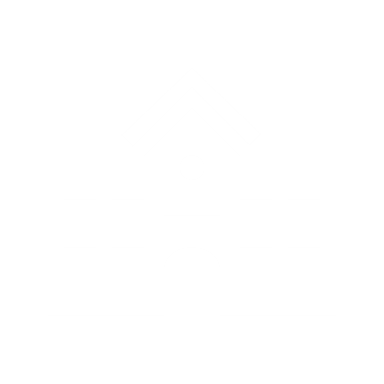 z potencjałem  uczelni
„przy stole” z BIZNESEM
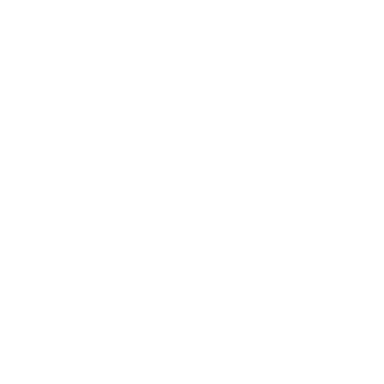 Co składało się na model edukacji spersonalizowanej?
Mikrokursy
Indywidualna ścieżka edukacyjna
Mentoring
Indywidualna forma pracy ze studentem nad jego projektem
Autorski projekt studencki
Stworzony wokół zainteresowań
Warsztaty z mikropoświadczeniami
Pigułki konkretnych umiejętności